Temeswarin der Adventszeit
Dezember 2022
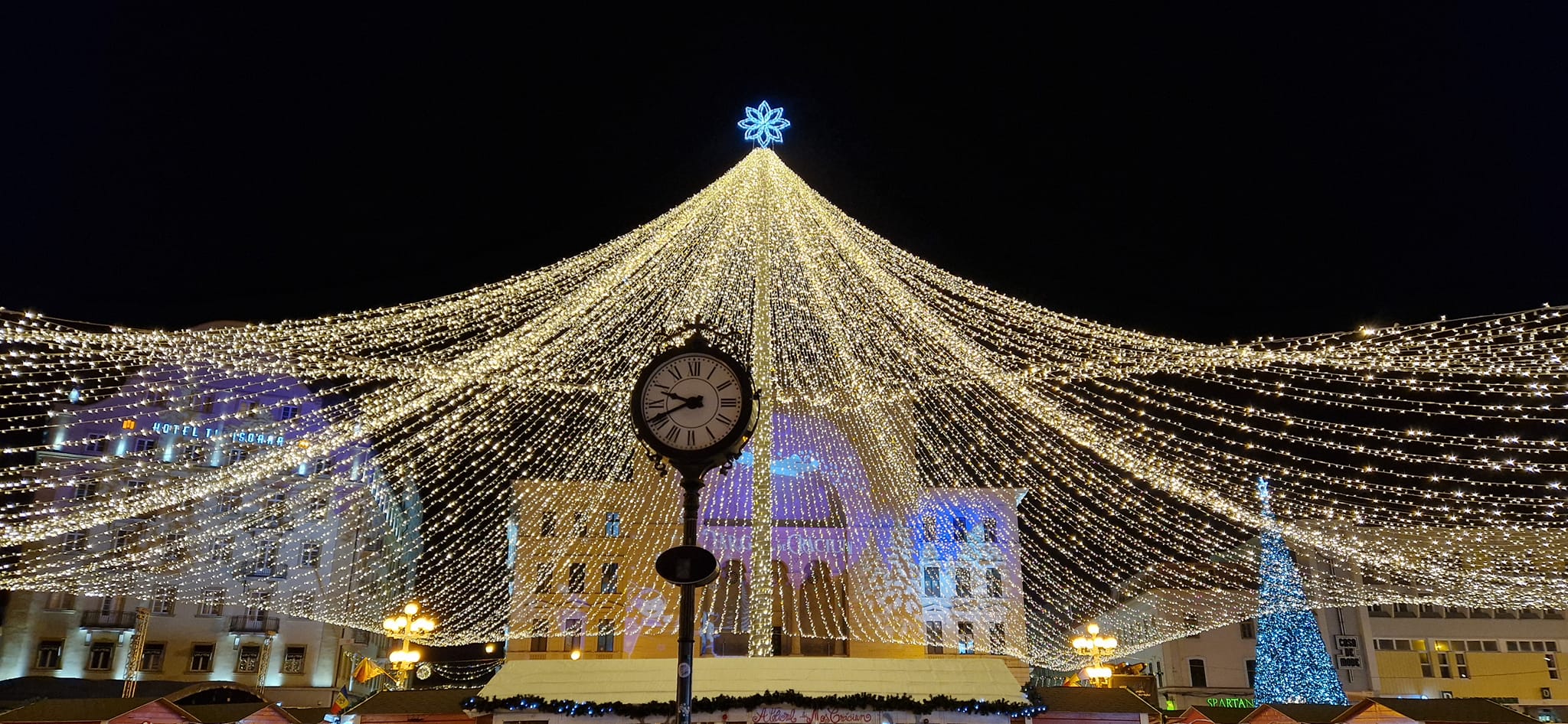 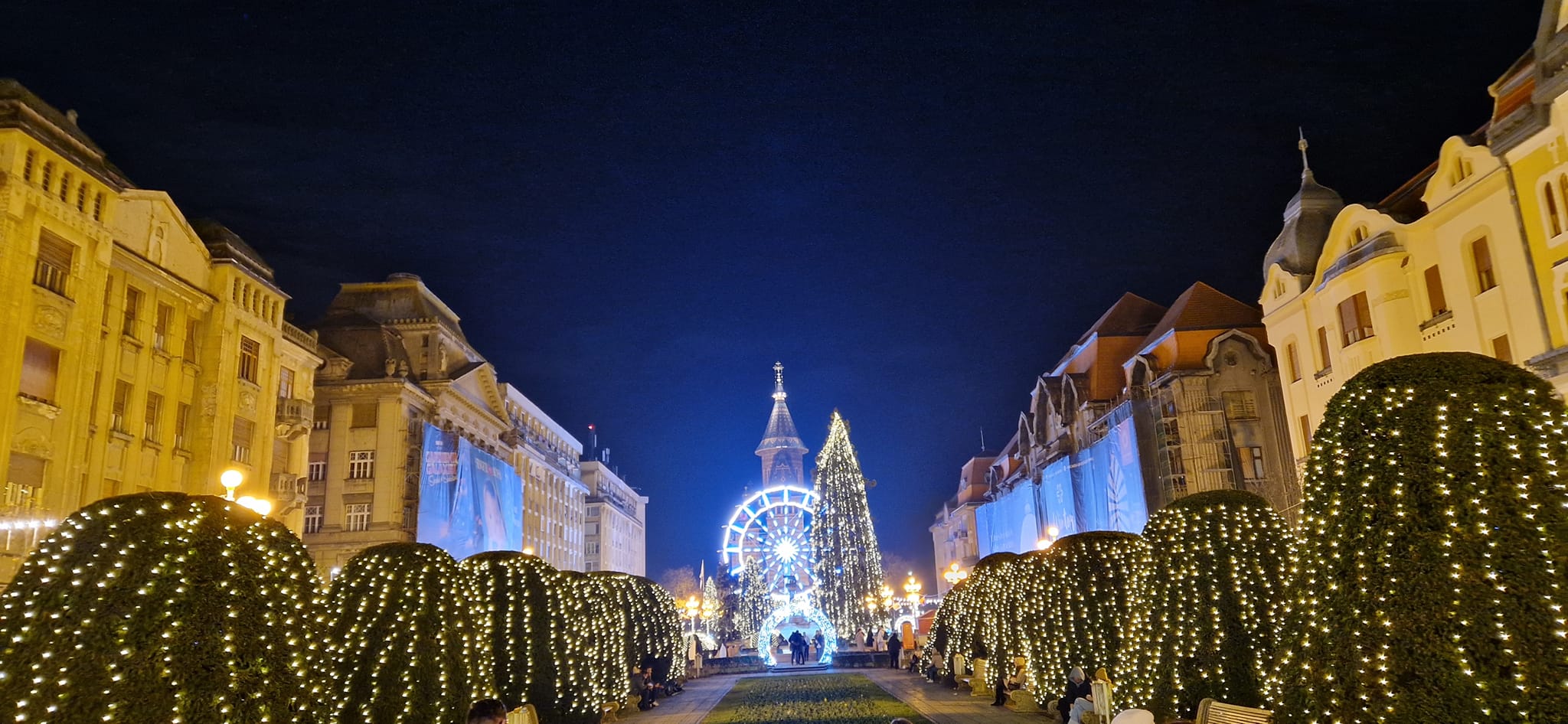 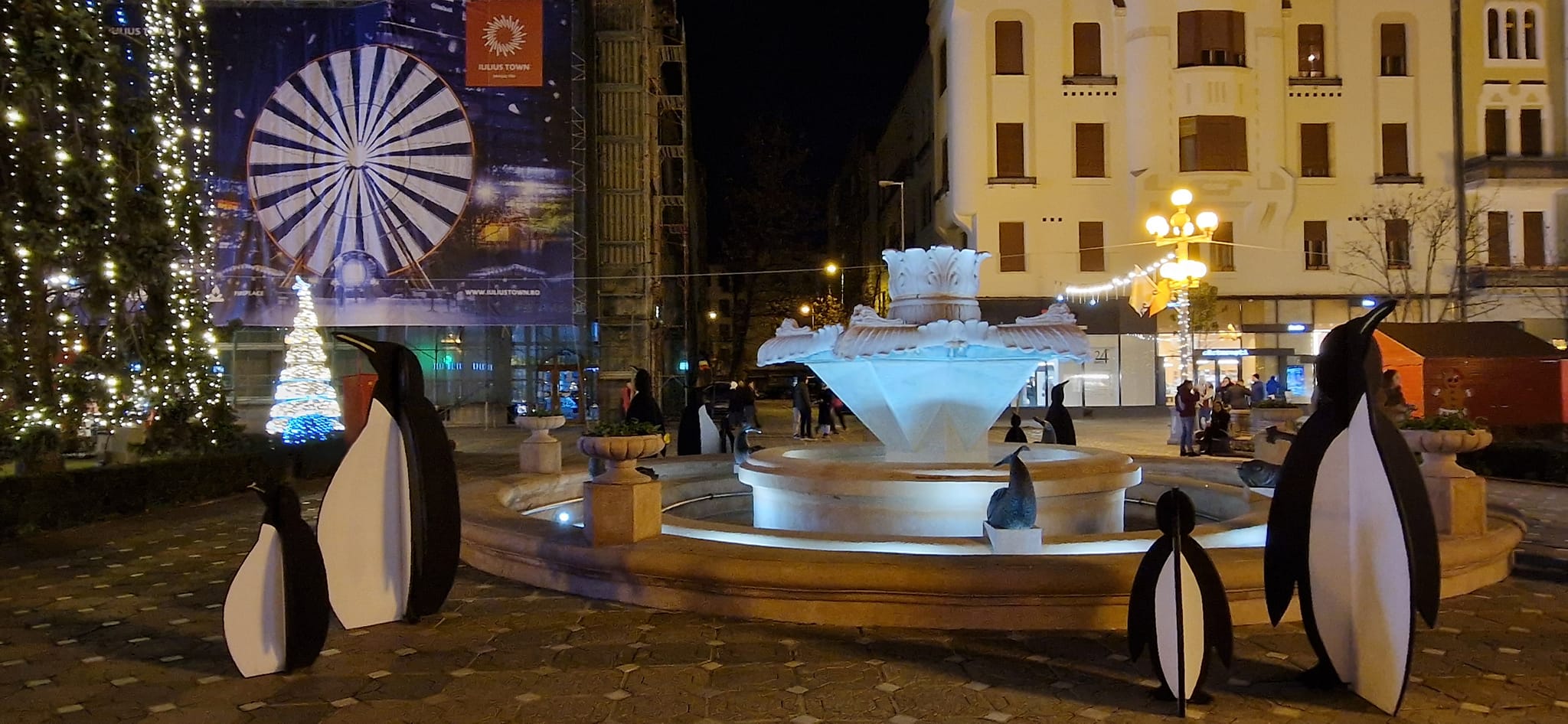 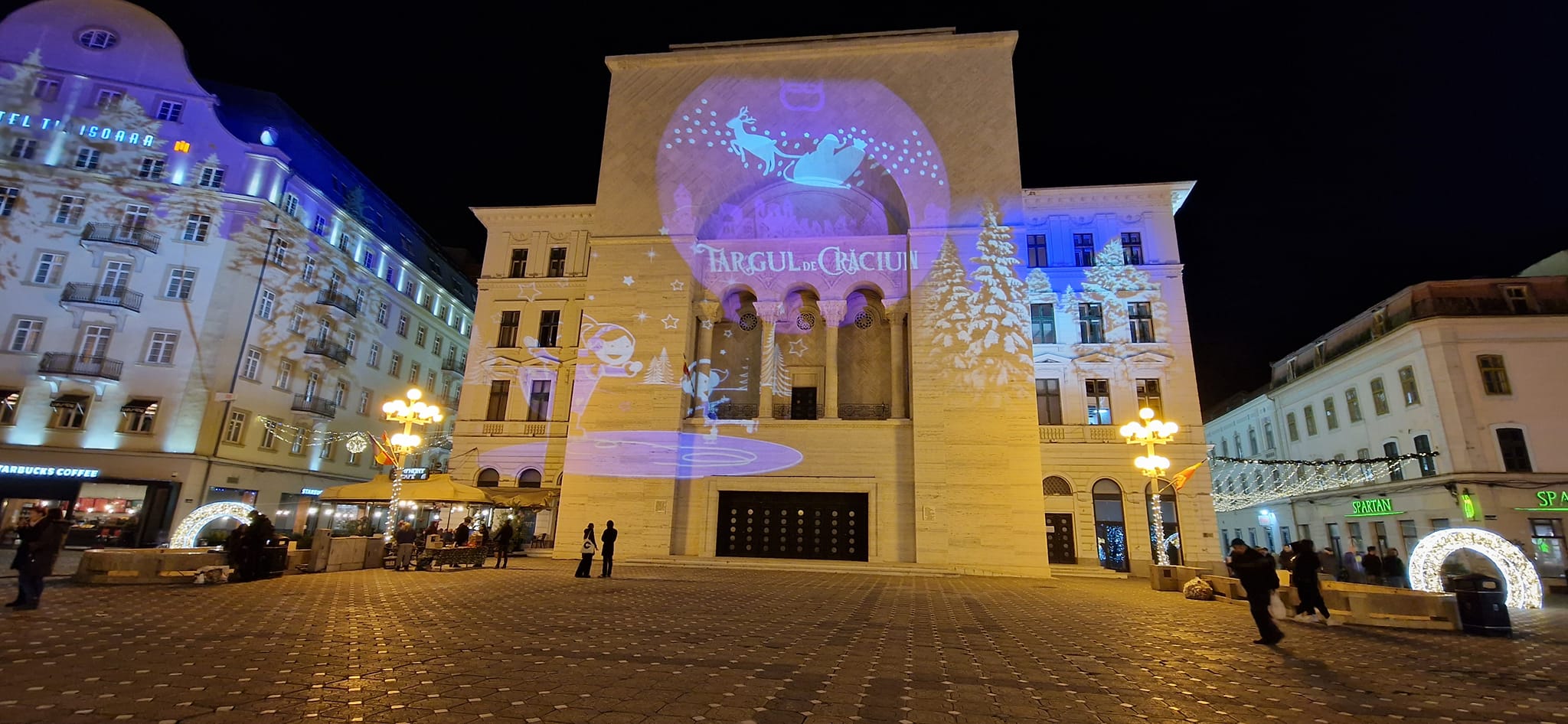 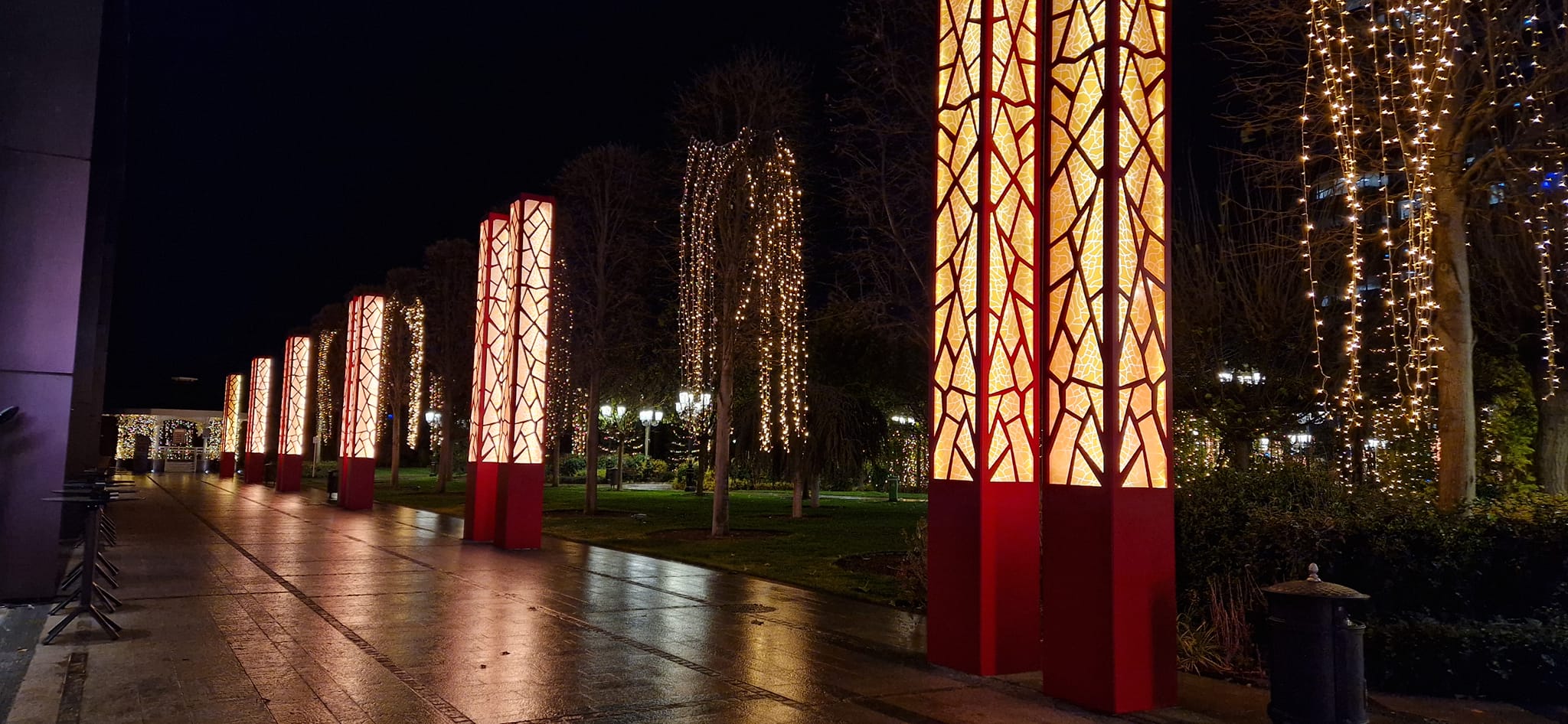 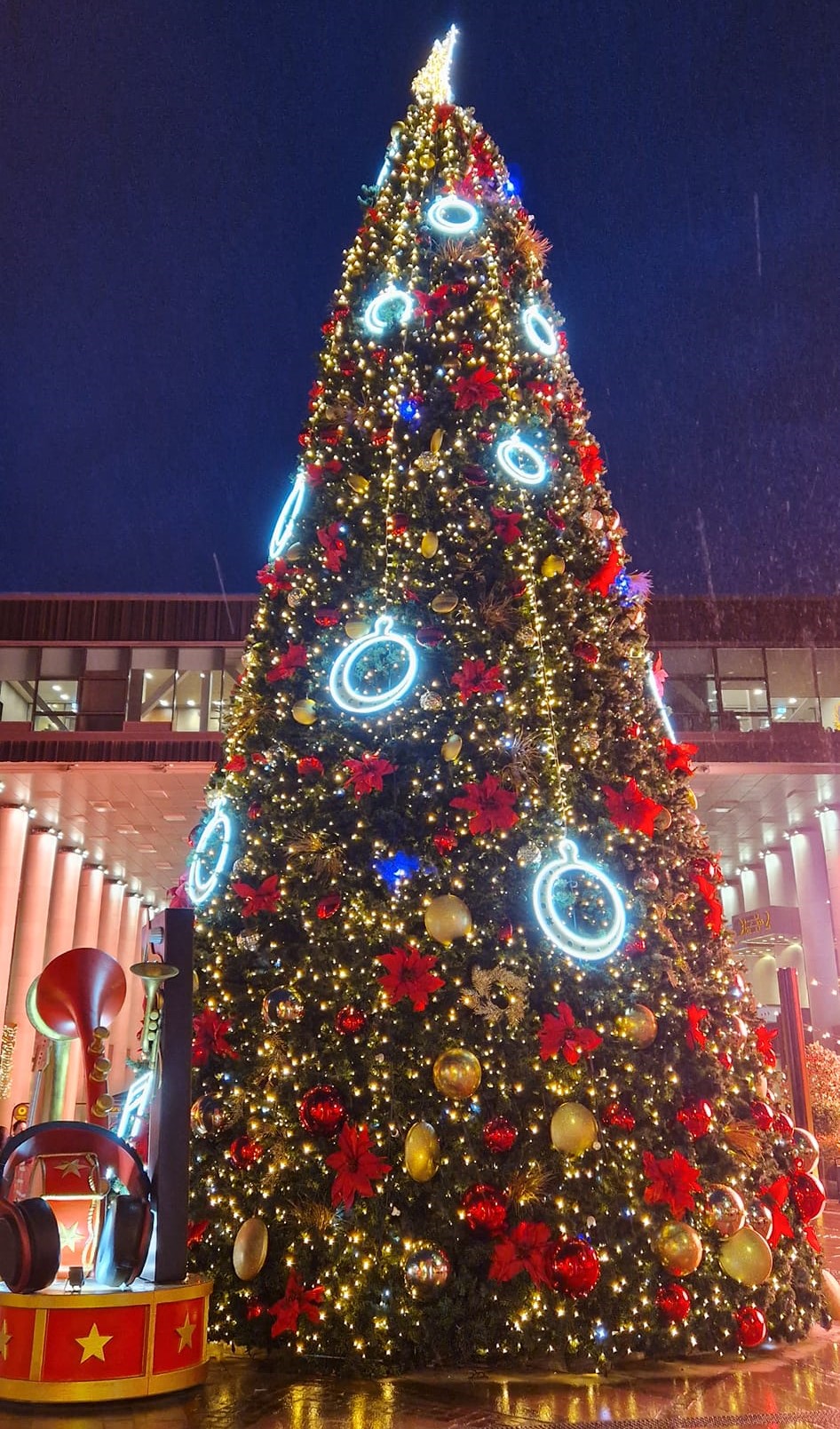 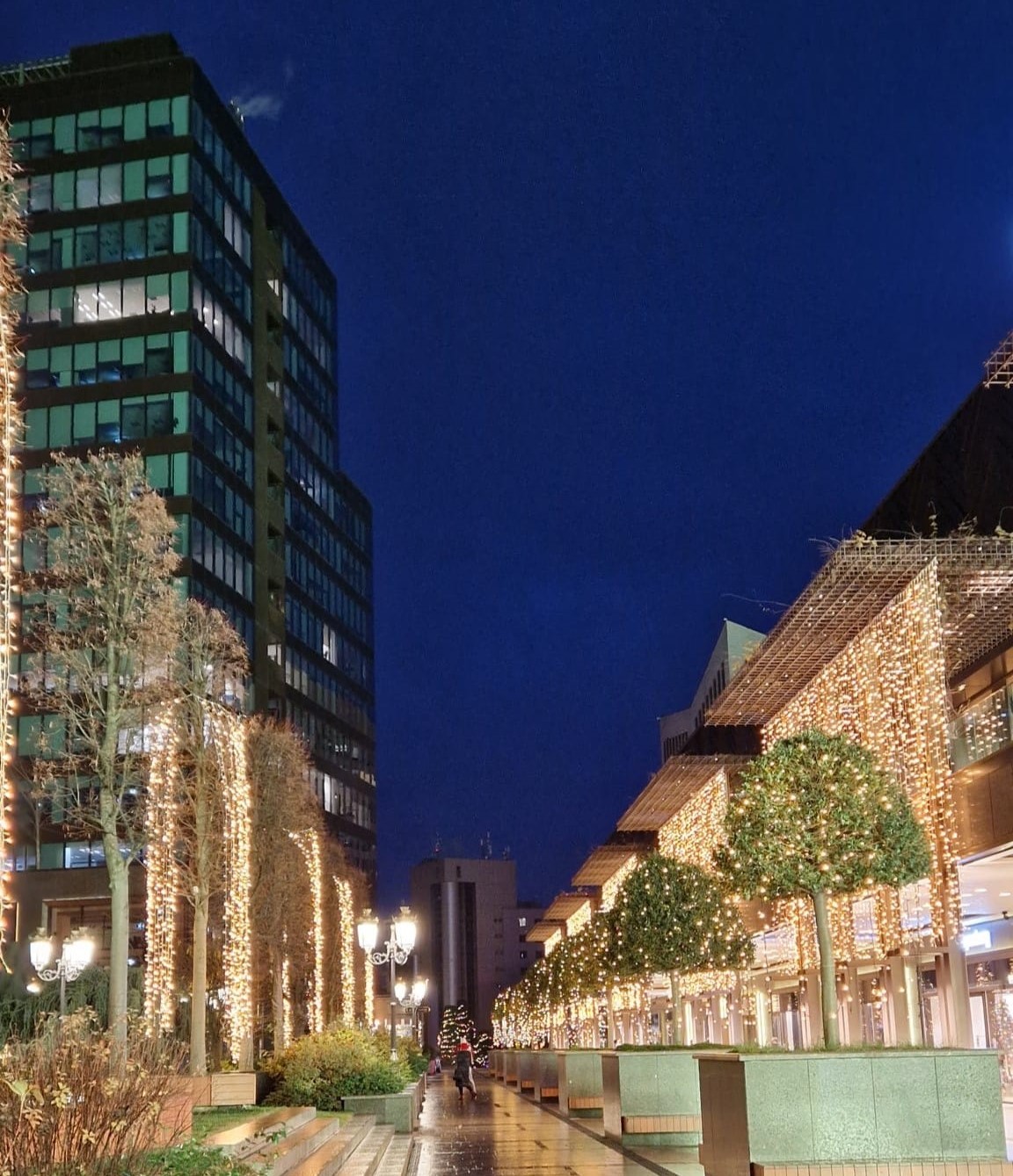 Ein Video von TikTok wie im Märchen-Wunderland